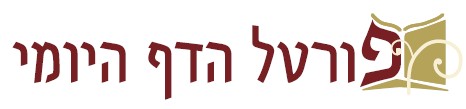 ברוכים הבאים ל
שיעור דף יומי אונליין

יום רביעי י"ד בתמוז תשע"ו

השיעור יתחיל בשעה 21:00

מסכת בבא-קמא מט ע"ב (משנה) - נ ע"ב (4 שורות מלמטה)

מגיד השיעור: הראל שפירא

השיעור היום מוקדש לרפואת אלעד צפריר בן דנה
דף מט עמוד ב
משנה 

החופר בור -
ברה''י ופתחו לרה''ר,
או ברה''ר ופתחו לרה''י, 
ברה''י ופתחו לרה''י אחר - 
חייב.
גמרא 

ת''ר: 

החופר בור ברה''י ופתחו לרה''ר (ברה''ר ופתחו לרה''י) - חייב, 
וזהו בור האמור בתורה דברי ר' ישמעאל.

ר''ע אומר: הפקיר רשותו ולא הפקיר בורו - זהו בור האמור בתורה.
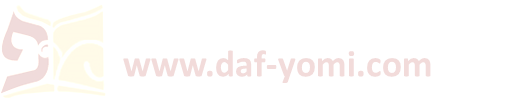 [Speaker Notes: ופתחו לרה''ר. וכ''ש אם חפר ברה''ר ופתחו לרשות הרבים, ולא תימא דוקא חופר ברשותיה דהוה ליה בור דאית ליה בעלים אבל חפר ברה''ר פטור דהא תני סיפא החופר בור ברה''ר ונפל לתוכו כו': 
ברה''ר ופתחו לרה''י. דהוה ליה בור ברה''י והפקיר רשותו דלא מצי למימר מאי בעית ברשותי ונפל דרך פיו לתוכו: 
חייב. דקסבר חיובא דבור בין ברשות הרבים בין ברשות היחיד היא ובלבד שיפקיר רשותו: 
ברשות היחיד ופתחו לרשות היחיד. אף על גב דאין כאן צד רשות הרבים: 
חייב. ובלבד אם הפקיר רשותו אותה שפי הבור לתוכה: 

גמ' ופתחו לרשות הרבים. כיון שהתקלה ברשות הרבים הוה ליה כמי שחפרו ברה''ר: וזהו בור כו'. לקמיה מפרש מאי זהו:]
דף מט עמוד ב - דף נ עמוד א
ת''ר:

החופר בור ברה''י ופתחו לרה''ר (ברה''ר ופתחו לרה''י) - חייב, 
וזהו בור האמור בתורה דברי ר' ישמעאל.

ר''ע אומר: הפקיר רשותו ולא הפקיר בורו - זהו בור האמור בתורה.
אמר רבה: 

בבור ברה''ר -
כ''ע לא פליגי דמיחייב, 
מ''ט? 
אמר קרא "כי יפתח... וכי יכרה" - אם על פתיחה חייב, על כרייה לא כל שכן? 
אלא שעל עסקי פתיחה ועל עסקי כרייה באה לו.

לא נחלקו אלא בבור ברשותו -
ר''ע סבר בור ברשותו נמי חייב, 
דכתיב "בעל הבור" בבור דאית ליה בעלים קאמר רחמנא, 
ור' ישמעאל סבר בעל התקלה. 
אלא מאי "זהו בור האמור בתורה" דקאמר ר''ע? 
זהו בור שפתח בו הכתוב תחלה לתשלומין.
שמות כא/לג-לד:

וכי-יפתח איש בור או כי-יכרה איש בר ולא יכסנו ונפל-שמה שור או חמור. בעל הבור ישלם כסף ישיב לבעליו...
עמוד א
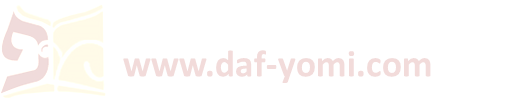 [Speaker Notes: כ''ע לא פליגי דמיחייב. ור''ע מודה ליה לרבי ישמעאל בבור ברשות הרבים דהוא אמור בתורה אבל רבי ישמעאל לא מודי ליה לרבי עקיבא בבור ברשותו דקסבר כי אפקרנא לך רשותי לאו לאחיובי אנא בהזיקא אפקרתיה: 
אם על פותח. שחפרו אחר וכסהו ובא זה וגילהו: 
באה לו. שאין לו חלק בו אלא שכרהו או שפתחו דהיינו ברשות הרבים שאין הקרקע שלו:

בעל התקלה. ולעולם ברה''ר אבל ברשותו אע''פ שהפקיר פטור כדפרישית 
האי דנקט ולא הפקיר בורו דאם הפקיר אף בורו הוה ליה בור ברה''ר: 
ומאי זהו דר''ע. בשלמא זהו דרבי ישמעאל למעוטי דר''ע אלא זהו דר''ע למעוטי מאי הא בור ברה''ר נמי אמור בתורה כדדרשינן: 
לתשלומין. בור דאית ליה בעלים נאמר אצל תשלומין כדכתיב בעל הבור ישלם ובור ברה''ר נאמר אצל הניזקין כדכתיב כי יפתח איש וכי יכרה ונפל שמה וגו' והכי קאמר ר''ע אמאי פטרת בבור ברשותו והלא זהו בור האמור בתורה אצל תשלומין:]
דף נ עמוד א
ת''ר:

החופר בור ברה''י ופתחו לרה''ר (ברה''ר ופתחו לרה''י) - חייב, 
וזהו בור האמור בתורה דברי ר' ישמעאל.

ר''ע אומר: הפקיר רשותו ולא הפקיר בורו - זהו בור האמור בתורה.
ורב יוסף אמר: 

בבור ברה''י -
כולי עלמא לא פליגי דמחייב, 
מאי טעמא? 
"בעל הבור" אמר רחמנא - בבור דאית ליה בעלים עסקינן. 

כי פליגי בבור ברה''ר -
רבי ישמעאל סבר בור ברה''ר נמי חייב, 
דכתיב "כי יפתח... וכי יכרה" - אם על פתיחה חייב, על כרייה לא כ''ש? 
אלא שעל עסקי פתיחה ועל עסקי כרייה באה לו. 
ור''ע - הנהו מיצרך צריכי, 
דאי כתב רחמנא "כי יפתח" הוה אמינא פותח הוא דסגי ליה בכסוי כורה לא סגי ליה בכסוי עד דטאים ליה, 
ואי כתב רחמנא "כי יכרה" הוה אמינא כרייה הוא דבעי כסוי משום דעבד מעשה, אבל פותח דלא עבד מעשה אימא כסוי נמי לא בעי, 
קמ''ל. 
ואלא מאי "זהו בור האמור בתורה" דקאמר ר' ישמעאל? 
זהו בור שפתח בו הכתוב תחלה לניזקין.
שמות כא/לג-לד:

וכי-יפתח איש בור או כי-יכרה איש בר ולא יכסנו ונפל-שמה שור או חמור. בעל הבור ישלם כסף ישיב לבעליו...
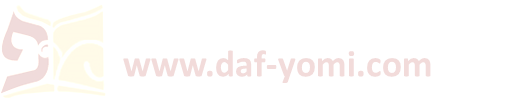 [Speaker Notes: הנהו מיצרך צריכי. ולעולם ברשות היחיד והפקיר רשותו ולא בורו דהוה ליה ממונו שהזיק חייב משום דקרינן ביה בעל הבור אבל ברה''ר דלאו ממונו הוא פטור: 
דטאים. יסתום וימלא עפר: 
ומאי זהו דר' ישמעאל. הואיל ולדידיה תרוייהו כתיבי: 
לנזקין. בור ברה''ר פתח בו הכתוב תחלה כשדבר בנזקו ונפל שמה שור או חמור בור ברשות הרבים דבר בו הכתוב כי יפתח וכי יכרה ונפל. 
ואי קשיא מתני' מני רבה מוקי לה כר''ע דמחייב אתרוייהו ורב יוסף מוקי לה כר' ישמעאל:]
דף נ עמוד א
ת''ר:

החופר בור ברה''י ופתחו לרה''ר (ברה''ר ופתחו לרה''י) - חייב, 
וזהו בור האמור בתורה דברי ר' ישמעאל.

ר''ע אומר: הפקיר רשותו ולא הפקיר בורו - זהו בור האמור בתורה.
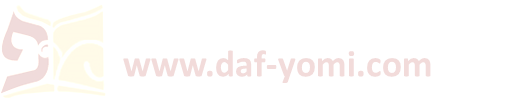 [Speaker Notes: כעת מובן מדוע מהרש"א ומהרש"ל מחקו את המובא בסוגריים בברייתא כי זה לא מסתדר לפי דברי רבה

לפי רבה: והכי קאמר ר''ע אמאי פטרת בבור ברשותו והלא זהו בור האמור בתורה אצל תשלומין:

רש"י: ואי קשיא מתני' מני רבה מוקי לה כר''ע דמחייב אתרוייהו ורב יוסף מוקי לה כר' ישמעאל:]
דף נ עמוד א
ת''ר:

החופר בור ברה''י ופתחו לרה''ר (ברה''ר ופתחו לרה''י) - חייב, 
וזהו בור האמור בתורה דברי ר' ישמעאל.

ר''ע אומר: הפקיר רשותו ולא הפקיר בורו - זהו בור האמור בתורה.
משנה מט ע"ב:

החופר בור -
ברה''י ופתחו לרה''ר,
או ברה''ר ופתחו לרה''י, 
ברה''י ופתחו לרה''י אחר - 
חייב.
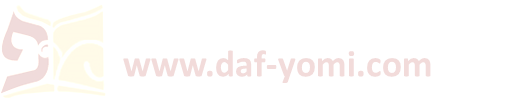 [Speaker Notes: רש"י: ואי קשיא מתני' מני רבה מוקי לה כר''ע דמחייב אתרוייהו ורב יוסף מוקי לה כר' ישמעאל:]
דף נ עמוד א
❶
מיתיבי:
החופר בור ברה''ר ופתחו לרה''י - פטור, ואף על פי שאינו רשאי לעשות כן לפי שאין עושין חלל תחת רה''ר.
החופר בורות שיחין ומערות ברשות היחיד ופתחו לרה''ר - חייב.
והחופר בורות ברה''י הסמוכה לרשות הרבים, כגון אלו החופרים לאושין - פטור.
ור' יוסי בר' יהודה מחייב, עד שיעשה מחיצה עשרה או עד שירחיק ממקום דריסת רגלי אדם וממקום דריסת רגלי בהמה ארבעה טפחים.

טעמא דלאושין, הא לאו לאושין חייב,
הא מני?
בשלמא לרבה - רישא ר' ישמעאל וסיפא ר''ע,
אלא לרב יוסף - בשלמא סיפא דברי הכל, אלא רישא מני? לא רבי ישמעאל ולא ר''ע!
אמר לך רב יוסף: כולה דברי הכל היא, ורישא שלא הפקיר לא רשותו ולא בורו.

אמר רב אשי:
השתא דאוקימתא לרב יוסף לדברי הכל,
לרבה נמי לא תוקמה כתנאי, מדרישא ר' ישמעאל סיפא נמי ר' ישמעאל, וטעמא דלאושין הא לאו לאושין חייב - כגון דארווח ארווחי לרה''ר.
①

②

③
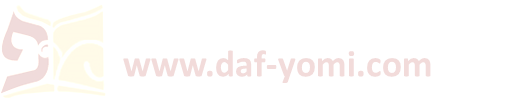 [Speaker Notes: פטור. אם נפל דרך פיו שברשותו וקס''ד אפילו הפקיר רשותו פטור אבל אם נפחתה הקמירה שקמר וכסה ברה''ר חייב דהאי תנא סבר חיובא דבור ברה''ר הוא: 
לאושין. יסוד לחומת ביתו על פני כל רוחב הבית אצל רה''ר
פטור. והיינו נמי כחופר בור ברשותו דאית ליה בעלים והפקיר רשותו דלא מצי למימר ליה מאי בעית ברשותי הכא נמי לא מצי למימר ליה למה הלכה בהמתך על שפתו דהא ברשות הרבים היא: 

וטעמא דלאושין. שדרך לעשות כן ואינו פושע: הא לאו לאושין חייב. אלמא בור ברשותו חייב וקשיא רישא לסיפא: 

רישא. דקתני בור ברשותו פטור ר' ישמעאל: וסיפא. דמיחייב דדייקינן הא לאו לאושין חייב ר''ע: 
אלא לרב יוסף. דאמר בור ברשותו דכולי עלמא חייב רישא דקתני פטור מני: 
לא רשותו ולא בורו. דא''ל ברשותאי מאי בעית ואצטריך לאשמועי' דאע''ג דאינו רשאי לעשות כן דאין עושין חלל תחת רשות הרבים מיהו הואיל ולרשותו פתחו פטור: 

דארווח בה ארווחי לרה''ר. דהוה ליה חופר בור ברה''ר והלכך טעמא דלאושין הא לאו לאושין חייב:]
דף נ עמוד א
❶
מיתיבי:
החופר בור ברה''ר ופתחו לרה''י - פטור, ואף על פי שאינו רשאי לעשות כן לפי שאין עושין חלל תחת רה''ר.
החופר בורות שיחין ומערות ברשות היחיד ופתחו לרה''ר - חייב.
והחופר בורות ברה''י הסמוכה לרשות הרבים, כגון אלו החופרים לאושין - פטור.
ור' יוסי בר' יהודה מחייב, עד שיעשה מחיצה עשרה או עד שירחיק ממקום דריסת רגלי אדם וממקום דריסת רגלי בהמה ארבעה טפחים.

טעמא דלאושין, הא לאו לאושין חייב,
הא מני?
בשלמא לרבה - רישא ר' ישמעאל וסיפא ר''ע,
אלא לרב יוסף - בשלמא סיפא דברי הכל, אלא רישא מני? לא רבי ישמעאל ולא ר''ע!
אמר לך רב יוסף: כולה דברי הכל היא, ורישא שלא הפקיר לא רשותו ולא בורו.

אמר רב אשי:
השתא דאוקימתא לרב יוסף לדברי הכל,
לרבה נמי לא תוקמה כתנאי, מדרישא ר' ישמעאל סיפא נמי ר' ישמעאל, וטעמא דלאושין הא לאו לאושין חייב - כגון דארווח ארווחי לרה''ר.
①

②

③
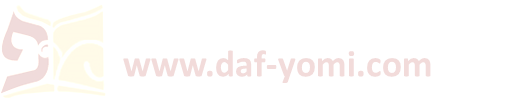 [Speaker Notes: פטור. אם נפל דרך פיו שברשותו וקס''ד אפילו הפקיר רשותו פטור אבל אם נפחתה הקמירה שקמר וכסה ברה''ר חייב דהאי תנא סבר חיובא דבור ברה''ר הוא: 
לאושין. יסוד לחומת ביתו על פני כל רוחב הבית אצל רה''ר
פטור. והיינו נמי כחופר בור ברשותו דאית ליה בעלים והפקיר רשותו דלא מצי למימר ליה מאי בעית ברשותי הכא נמי לא מצי למימר ליה למה הלכה בהמתך על שפתו דהא ברשות הרבים היא: 

וטעמא דלאושין. שדרך לעשות כן ואינו פושע: הא לאו לאושין חייב. אלמא בור ברשותו חייב וקשיא רישא לסיפא: 

רישא. דקתני בור ברשותו פטור ר' ישמעאל: וסיפא. דמיחייב דדייקינן הא לאו לאושין חייב ר''ע: 
אלא לרב יוסף. דאמר בור ברשותו דכולי עלמא חייב רישא דקתני פטור מני: 
לא רשותו ולא בורו. דא''ל ברשותאי מאי בעית ואצטריך לאשמועי' דאע''ג דאינו רשאי לעשות כן דאין עושין חלל תחת רשות הרבים מיהו הואיל ולרשותו פתחו פטור: 

דארווח בה ארווחי לרה''ר. דהוה ליה חופר בור ברה''ר והלכך טעמא דלאושין הא לאו לאושין חייב:]
דף נ עמוד א
❶
מיתיבי:
החופר בור ברה''ר ופתחו לרה''י - פטור, ואף על פי שאינו רשאי לעשות כן לפי שאין עושין חלל תחת רה''ר.
החופר בורות שיחין ומערות ברשות היחיד ופתחו לרה''ר - חייב.
והחופר בורות ברה''י הסמוכה לרשות הרבים, כגון אלו החופרים לאושין - פטור.
ור' יוסי בר' יהודה מחייב, עד שיעשה מחיצה עשרה או עד שירחיק ממקום דריסת רגלי אדם וממקום דריסת רגלי בהמה ארבעה טפחים.

טעמא דלאושין, הא לאו לאושין חייב,
הא מני?
בשלמא לרבה - רישא ר' ישמעאל וסיפא ר''ע,
אלא לרב יוסף - בשלמא סיפא דברי הכל, אלא רישא מני? לא רבי ישמעאל ולא ר''ע!
אמר לך רב יוסף: כולה דברי הכל היא, ורישא שלא הפקיר לא רשותו ולא בורו.

אמר רב אשי:
השתא דאוקימתא לרב יוסף לדברי הכל,
לרבה נמי לא תוקמה כתנאי, מדרישא ר' ישמעאל סיפא נמי ר' ישמעאל, וטעמא דלאושין הא לאו לאושין חייב - כגון דארווח ארווחי לרה''ר.
①

②

③
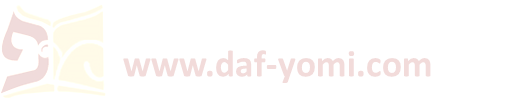 [Speaker Notes: פטור. אם נפל דרך פיו שברשותו וקס''ד אפילו הפקיר רשותו פטור אבל אם נפחתה הקמירה שקמר וכסה ברה''ר חייב דהאי תנא סבר חיובא דבור ברה''ר הוא: 
לאושין. יסוד לחומת ביתו על פני כל רוחב הבית אצל רה''ר
פטור. והיינו נמי כחופר בור ברשותו דאית ליה בעלים והפקיר רשותו דלא מצי למימר ליה מאי בעית ברשותי הכא נמי לא מצי למימר ליה למה הלכה בהמתך על שפתו דהא ברשות הרבים היא: 

וטעמא דלאושין. שדרך לעשות כן ואינו פושע: הא לאו לאושין חייב. אלמא בור ברשותו חייב וקשיא רישא לסיפא: 

רישא. דקתני בור ברשותו פטור ר' ישמעאל: וסיפא. דמיחייב דדייקינן הא לאו לאושין חייב ר''ע: 
אלא לרב יוסף. דאמר בור ברשותו דכולי עלמא חייב רישא דקתני פטור מני: 
לא רשותו ולא בורו. דא''ל ברשותאי מאי בעית ואצטריך לאשמועי' דאע''ג דאינו רשאי לעשות כן דאין עושין חלל תחת רשות הרבים מיהו הואיל ולרשותו פתחו פטור: 

דארווח בה ארווחי לרה''ר. דהוה ליה חופר בור ברה''ר והלכך טעמא דלאושין הא לאו לאושין חייב:]
דף נ עמוד א
❶
מיתיבי:
החופר בור ברה''ר ופתחו לרה''י - פטור, ואף על פי שאינו רשאי לעשות כן לפי שאין עושין חלל תחת רה''ר.
החופר בורות שיחין ומערות ברשות היחיד ופתחו לרה''ר - חייב.
והחופר בורות ברה''י הסמוכה לרשות הרבים, כגון אלו החופרים לאושין - פטור.
ור' יוסי בר' יהודה מחייב, עד שיעשה מחיצה עשרה או עד שירחיק ממקום דריסת רגלי אדם וממקום דריסת רגלי בהמה ארבעה טפחים.

טעמא דלאושין, הא לאו לאושין חייב,
הא מני?
בשלמא לרבה - רישא ר' ישמעאל וסיפא ר''ע,
אלא לרב יוסף - בשלמא סיפא דברי הכל, אלא רישא מני? לא רבי ישמעאל ולא ר''ע!
אמר לך רב יוסף: כולה דברי הכל היא, ורישא שלא הפקיר לא רשותו ולא בורו.

אמר רב אשי:
השתא דאוקימתא לרב יוסף לדברי הכל,
לרבה נמי לא תוקמה כתנאי, מדרישא ר' ישמעאל סיפא נמי ר' ישמעאל, וטעמא דלאושין הא לאו לאושין חייב - כגון דארווח ארווחי לרה''ר.
①

②

③
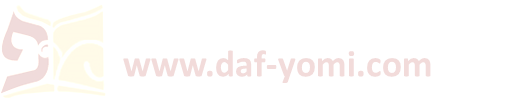 [Speaker Notes: פטור. אם נפל דרך פיו שברשותו וקס''ד אפילו הפקיר רשותו פטור אבל אם נפחתה הקמירה שקמר וכסה ברה''ר חייב דהאי תנא סבר חיובא דבור ברה''ר הוא: 
לאושין. יסוד לחומת ביתו על פני כל רוחב הבית אצל רה''ר
פטור. והיינו נמי כחופר בור ברשותו דאית ליה בעלים והפקיר רשותו דלא מצי למימר ליה מאי בעית ברשותי הכא נמי לא מצי למימר ליה למה הלכה בהמתך על שפתו דהא ברשות הרבים היא: 

וטעמא דלאושין. שדרך לעשות כן ואינו פושע: הא לאו לאושין חייב. אלמא בור ברשותו חייב וקשיא רישא לסיפא: 

רישא. דקתני בור ברשותו פטור ר' ישמעאל: וסיפא. דמיחייב דדייקינן הא לאו לאושין חייב ר''ע: 
אלא לרב יוסף. דאמר בור ברשותו דכולי עלמא חייב רישא דקתני פטור מני: 
לא רשותו ולא בורו. דא''ל ברשותאי מאי בעית ואצטריך לאשמועי' דאע''ג דאינו רשאי לעשות כן דאין עושין חלל תחת רשות הרבים מיהו הואיל ולרשותו פתחו פטור: 

דארווח בה ארווחי לרה''ר. דהוה ליה חופר בור ברה''ר והלכך טעמא דלאושין הא לאו לאושין חייב:]
דף נ עמוד א
מיתיבי:
החופר בור ברשות היחיד ופתחו לרה''ר - חייב,
ברה''י הסמוכה לרה''ר - פטור.

בשלמא לרבה -
כולה ר' ישמעאל היא, 

אלא לרב יוסף -
בשלמא רישא רבי ישמעאל, 
אלא סיפא מני? לא ר' ישמעאל ולא ר''ע! 

אמר לך: בחופר לאושין ודברי הכל.
❷
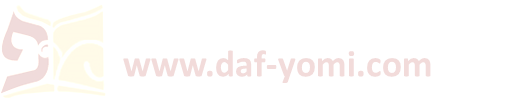 [Speaker Notes: ברה''י הסמוכה לרה''ר. כגון מקצה מקום מרשותו לרשות הרבים דהוה ליה הפקיר רשותו פטור:]
דף נ עמוד א
מיתיבי:
החופר בור ברשות היחיד ופתחו לרה''ר - חייב,
ברה''י הסמוכה לרה''ר - פטור.

בשלמא לרבה -
כולה ר' ישמעאל היא, 

אלא לרב יוסף -
בשלמא רישא רבי ישמעאל, 
אלא סיפא מני? לא ר' ישמעאל ולא ר''ע! 

אמר לך: בחופר לאושין ודברי הכל.
❷
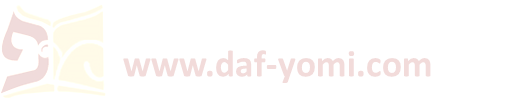 [Speaker Notes: ברה''י הסמוכה לרה''ר. כגון מקצה מקום מרשותו לרשות הרבים דהוה ליה הפקיר רשותו פטור:]
דף נ עמוד א
מיתיבי:
החופר בור ברשות היחיד ופתחו לרה''ר - חייב,
ברה''י הסמוכה לרה''ר - פטור.

בשלמא לרבה -
כולה ר' ישמעאל היא, 

אלא לרב יוסף -
בשלמא רישא רבי ישמעאל, 
אלא סיפא מני? לא ר' ישמעאל ולא ר''ע! 

אמר לך: בחופר לאושין ודברי הכל.
❷
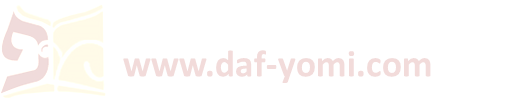 [Speaker Notes: ברה''י הסמוכה לרה''ר. כגון מקצה מקום מרשותו לרשות הרבים דהוה ליה הפקיר רשותו פטור:]
דף נ עמוד א
ת''ר: 
חפר ופתח ומסר לרבים - פטור. 
חפר ופתח ולא מסר לרבים - חייב, 
וכן מנהגו של נחוניא חופר בורות שיחין ומערות שהיה חופר ופותח ומוסר לרבים, וכששמעו חכמים בדבר אמרו: קיים זה הלכה זו. 

הלכה זו ותו לא? 
אלא אימא: אף הלכה זו.
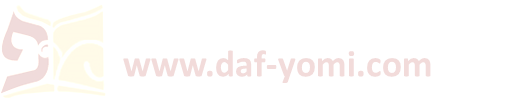 [Speaker Notes: ומסר לרבים. דאמר לבני עירו הבור זה שחפרתי צריך לכם לשתות מי גשמים המתכנסין שם וראויה לשתות בהמות מהן הרי הוא מסור לכם.]
דף נ עמוד א - דף נ עמוד ב
תנו רבנן: 
מעשה בבתו של נחוניא חופר שיחין שנפלה לבור גדול,
באו והודיעו את רבי חנינא בן דוסא.
שעה ראשונה, אמר להם: שלום. 
שניה, אמר להם: שלום.
שלישית, אמר להם: עלתה.
אמרו לה: מי העלך? 
אמרה להם: זכר של רחלים נזדמן לי וזקן אחד מנהיגו. 
אמרו לו: נביא אתה?
אמר להם: לא נביא אנכי ולא בן נביא אנכי, אלא כך אמרתי: דבר שאותו צדיק מצטער בו יכשל בו זרעו?!

אמר רבי אחא: אף על פי כן מת בנו בצמא,
שנאמר: "וסביביו נשערה מאד" - מלמד שהקדוש ברוך הוא מדקדק עם סביביו אפילו כחוט השערה.
ר' נחוניא אמר מהכא: "אל נערץ בסוד קדושים רבה ונורא על כל סביביו".

אמר ר' חנינא:
כל האומר הקב''ה ותרן הוא - יותרו חייו,
שנאמר: "הצור תמים פעלו כי כל דרכיו משפט".

א''ר חנא ואיתימא ר' שמואל בר נחמני: 
מאי דכתיב "ארך אפים" ולא כתיב "ארך אף"? - ארך אפים לצדיקים ולרשעים.
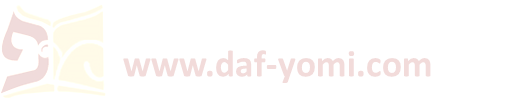 עמוד ב
[Speaker Notes: חופר שיחין. לעולי רגלים בדרכים: 
שעה ראשונה. שעדיין היא ראויה להיות חיה בתוך המים: אמר להם שלום. תעלה וכן שניה: 
שלישית. דהוה לה שהות שתצא נפשה אם ישנה שם: אמר להן. כבר עלתה ודאי כדאמרינן לקמן דפשיטא ליה דלא תמות שם: 
זכר של רחלים. אילו של יצחק: וזקן מנהיגו. אברהם: 
מצטער בו. לחפור בורות ומערות לעולי רגלים: 

עם סביביו. צדיקים הדבקים בו: נשערה מאד. לשון חוט השערה: 
ונורא על כל סביביו. מטיל אימת משפטיו עליהם: 

ותרן. לעבור על כל פשעם: יותרו חייו. יופקרו חייו וגופו שמורה אל הבריות לחטוא: 

ארך אף. משמע מאריך רוגז וממתין מליפרע ארך אפים משמע שני רצונים אחת של טובה ואחת של רעה: לצדיקים. מלשלם שכר טוב לאלתר: ולרשעים. מלפרע מהן לאלתר:]
דף נ עמוד ב
ת''ר: 

לא יסקל אדם מרשותו לרה''ר.

מעשה באדם אחד שהיה מסקל מרשותו לרה''ר,
ומצאו חסיד אחד,
אמר לו: ריקה, מפני מה אתה מסקל מרשות שאינה שלך לרשות שלך?
לגלג עליו.

לימים נצרך למכור שדהו, והיה מהלך באותו רה''ר ונכשל באותן אבנים,
אמר: יפה אמר לי אותו חסיד מפני מה אתה מסקל מרשות שאינה שלך לרשות שלך.
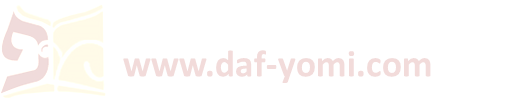 [Speaker Notes: לא יסקל. לפנות אבנים: 
מרשות שאינה שלך. שמא אתה עתיד למוכרה: 
לרשות שלך. רשות הרבים כל ימיו הוא שלו: 
לגלג עליו. לא היה מכיר טעמו של דבר]
דף נ עמוד ב
משנה 

החופר בור ברה''ר ונפל לתוכו שור או חמור - חייב.
אחד החופר בור שיח ומערה חריצין ונעיצין - חייב. 
א''כ למה נאמר "בור"?
מה בור שיש בו כדי להמית עשרה טפחים, אף כל שיש בו כדי להמית עשרה טפחים.
היו פחותין מעשרה טפחים, ונפל לתוכו שור או חמור ומת - פטור, ואם הוזק בו - חייב.
גמרא 

אמר רב: 
בור שחייבה עליו תורה - להבלו ולא לחבטו.
אלמא קסבר: חבטה - קרקע עולם הוא דמזקא ליה.

ושמואל אמר: להבלו וכ''ש לחבטו,
וא''ת לחבטו אמרה תורה ולא להבלו - 
התורה העידה על הבור ואפילו מלא ספוגין של צמר.
 
מאי בינייהו?
איכא בינייהו: 
דעבד גובה ברה''ר - לרב אגובה לא מיחייב, לשמואל אגובה נמי מיחייב.

מ''ט דרב? דאמר קרא "ונפל" עד שיפול דרך נפילה.
ולשמואל "ונפל" כל דהו משמע.
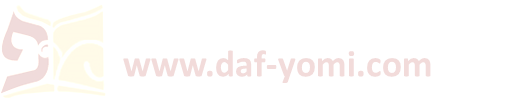 [Speaker Notes: חריצין ונעיצין. בור עגול הוא שיח ארוכה וקצרה מערה מרובעת ומכוסה בקרוי אלא שיש לה פה חריצין רחבין ומרובעין כמערה ואינן מקורין אלא כל פיו פתוח: 
נעיצין. קצרין מלמטה ורחבין מלמעלה: 

סתם בור. עשרה טפחים: מה בור שיש בו כדי להמית. דהיינו י' טפחים: 

גמ' להבלו. משום דעבד ליה הבל לבור ולא משום חבטו: קרקע עולם. ואינו שלו: 
שמואל אמר להבלו. חייבה תורה כדקאמרינן ואע''ג דהבלא ממילא אתי ליה וכ''ש לחבטו דאיהו עבד ליה חבטה: 
ואם תאמר. דוקא לחבטו ולא להבלו דהא ממילא הוא ואיהו לא עבדיה: 
התורה העידה על הבור. דכתיב בור סתם: ואפילו מלא ספוגין של צמר. דליכא חבטה: 

מאי בינייהו. מכדי היכא דמת בו בין לרב בין לשמואל חייב ואפילו נבקעת כריסו או נשברה מפרקתו מחייב נמי רב דאיכא למימר הבלא נמי קטלתיה ואפי' נשברה רגלו וכיחש איכא למימר מחמת הבל הבור חלה וכיחש מה לי אי טעמא דחיובא משום חבטה מה לי משום הבל: 
דעבד גובה. תל גבוה עשרה ברה''ר ועלה שם שור ונפל דהכא ליכא הבלא אלא חבט: 

דרך נפילה. בעומק משמע ועל פניו:]
דף נ עמוד ב
תנן:
א''כ למה נאמר "בור"?
מה בור שיש בו כדי להמית עשרה טפחים, 
אף כל שיש בו כדי להמית עשרה טפחים.

בשלמא לשמואל - "אף כל" לאתויי גובה,
אלא לרב - "אף כל" לאתויי מאי?

לאתויי חריצין ונעיצין.

חריצין ונעיצין - בהדיא קתני להו!

תני והדר מפרש. 

והני כולהו דקתני למה לי?
צריכא, 
דאי תנא בור - הוה אמינא בור עשרה הוא דאית ביה הבלא משום דקטין וכריכא, 
אבל שיח דאריך אימא בעשרה לית ביה הבלא.
ואי תנא שיח - הוה אמינא שיח עשרה הוא דאית ביה הבלא משום דקטין, 
אבל מערה דמרבעא אימא בעשרה לית בה הבלא.
ואי תני מערה - הוה אמינא מערה בעשרה הוא דאית בה הבלא משום דמטללא, 
אבל חריצין דלא מטללי אימא בעשרה לית בהו הבלא.
ואי תנא חריצין - הוה אמינא חריצין עשרה הוא דאית בהו הבלא משום דלית בהו רויחא מלעיל טפי מתתאי,
אבל נעיצין דרויחי מלעיל טפי מתתאי אימא בעשרה לית בהו הבלא, 
קמ''ל.
❶
אמר רב: בור שחייבה עליו תורה - להבלו ולא לחבטו...
ושמואל אמר: להבלו וכ''ש לחבטו...
מאי בינייהו?
איכא בינייהו: 
דעבד גובה ברה''ר - לרב אגובה לא מיחייב...
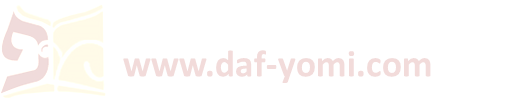 [Speaker Notes: תני. חריצין ונעיצין ברישא: 
והדר מפרש. מהיכא נפקי: 
דקטין וכריכא. קצר ועגול: 
אבל חריצין. דרחבין ולא מטללי אימא לא: 
לאו משום דלית ביה חבט. ואע''ג דאית ביה הבל וקשיא לתרוייהו: 
לא משום דלית ביה הבלא. וכ''ש דחבטה לית ליה: 
לנזקין. חלה מחמת הבל וכיחש:]
דף נ עמוד ב
תנן:
א''כ למה נאמר "בור"?
מה בור שיש בו כדי להמית עשרה טפחים, 
אף כל שיש בו כדי להמית עשרה טפחים.

בשלמא לשמואל - "אף כל" לאתויי גובה,
אלא לרב - "אף כל" לאתויי מאי?

לאתויי חריצין ונעיצין.

חריצין ונעיצין - בהדיא קתני להו!

תני והדר מפרש. 

והני כולהו דקתני למה לי?
צריכא, 
דאי תנא בור - הוה אמינא בור עשרה הוא דאית ביה הבלא משום דקטין וכריכא, 
אבל שיח דאריך אימא בעשרה לית ביה הבלא.
ואי תנא שיח - הוה אמינא שיח עשרה הוא דאית ביה הבלא משום דקטין, 
אבל מערה דמרבעא אימא בעשרה לית בה הבלא.
ואי תני מערה - הוה אמינא מערה בעשרה הוא דאית בה הבלא משום דמטללא, 
אבל חריצין דלא מטללי אימא בעשרה לית בהו הבלא.
ואי תנא חריצין - הוה אמינא חריצין עשרה הוא דאית בהו הבלא משום דלית בהו רויחא מלעיל טפי מתתאי,
אבל נעיצין דרויחי מלעיל טפי מתתאי אימא בעשרה לית בהו הבלא, 
קמ''ל.
❶
משנה 
החופר בור ברה''ר ונפל לתוכו שור או חמור - חייב.
אחד החופר בור שיח ומערה חריצין ונעיצין - חייב. 
א''כ למה נאמר "בור"?
מה בור שיש בו כדי להמית עשרה טפחים, אף כל שיש בו כדי להמית עשרה טפחים.
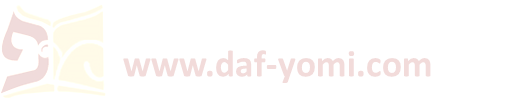 [Speaker Notes: בור עגול הוא 
שיח ארוכה וקצרה 
מערה מרובעת ומכוסה בקרוי אלא שיש לה פה 
חריצין רחבין ומרובעין כמערה ואינן מקורין אלא כל פיו פתוח: 
נעיצין. קצרין מלמטה ורחבין מלמעלה: 

דקטין וכריכא. קצר ועגול: 
אבל חריצין. דרחבין ולא מטללי אימא לא:]
דף נ עמוד ב
אמר רב: בור שחייבה עליו תורה - להבלו ולא לחבטו...
ושמואל אמר: להבלו וכ''ש לחבטו...
תנן:
היו פחותין מעשרה טפחים ונפל לתוכו שור או חמור ומת - פטור, 
ואם הוזק בו - חייב. 

נפל לתוכו שור או חמור ומת פטור - מ''ט? לאו משום דלית ביה חבטה? 

לא, משום דלית ביה הבלא. 

אי הכי "אם הוזק בו חייב"? הא לית ביה הבלא! 

אמרי: אין הבלא למיתה, ויש הבלא לנזקין.
❷
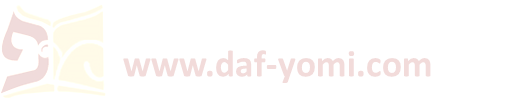 [Speaker Notes: לאו משום דלית ביה חבט. ואע''ג דאית ביה הבל וקשיא לתרוייהו: 
לא משום דלית ביה הבלא. וכ''ש דחבטה לית ליה: 
לנזקין. חלה מחמת הבל וכיחש:]
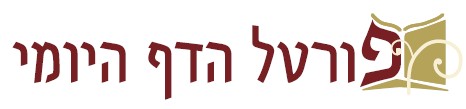 שיעור דף יומי אונליין

מתקיים בשעה 21:00-21:45 בימים א-ה















לסיוע טכני ולהקדשת שיעורים:daf-yomi@daf-yomi.com
√
√
√
√
להתראות מחר בשיעור הבא

לידיעתכם:
שיעורי האונליין מוקלטים וזמינים לצפיה חוזרת [החל מעוד שעה] בפורטל הדף היומי (בספריית שיעורי שמע/וידאו) ובאפליקציה.









השיעור היום הוקדש לרפואת אלעד צפריר בן דנה

לסיוע טכני ולהקדשת שיעורים:daf-yomi@daf-yomi.com
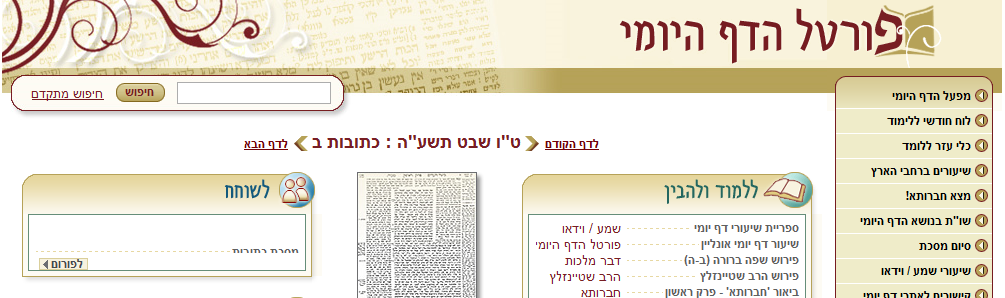